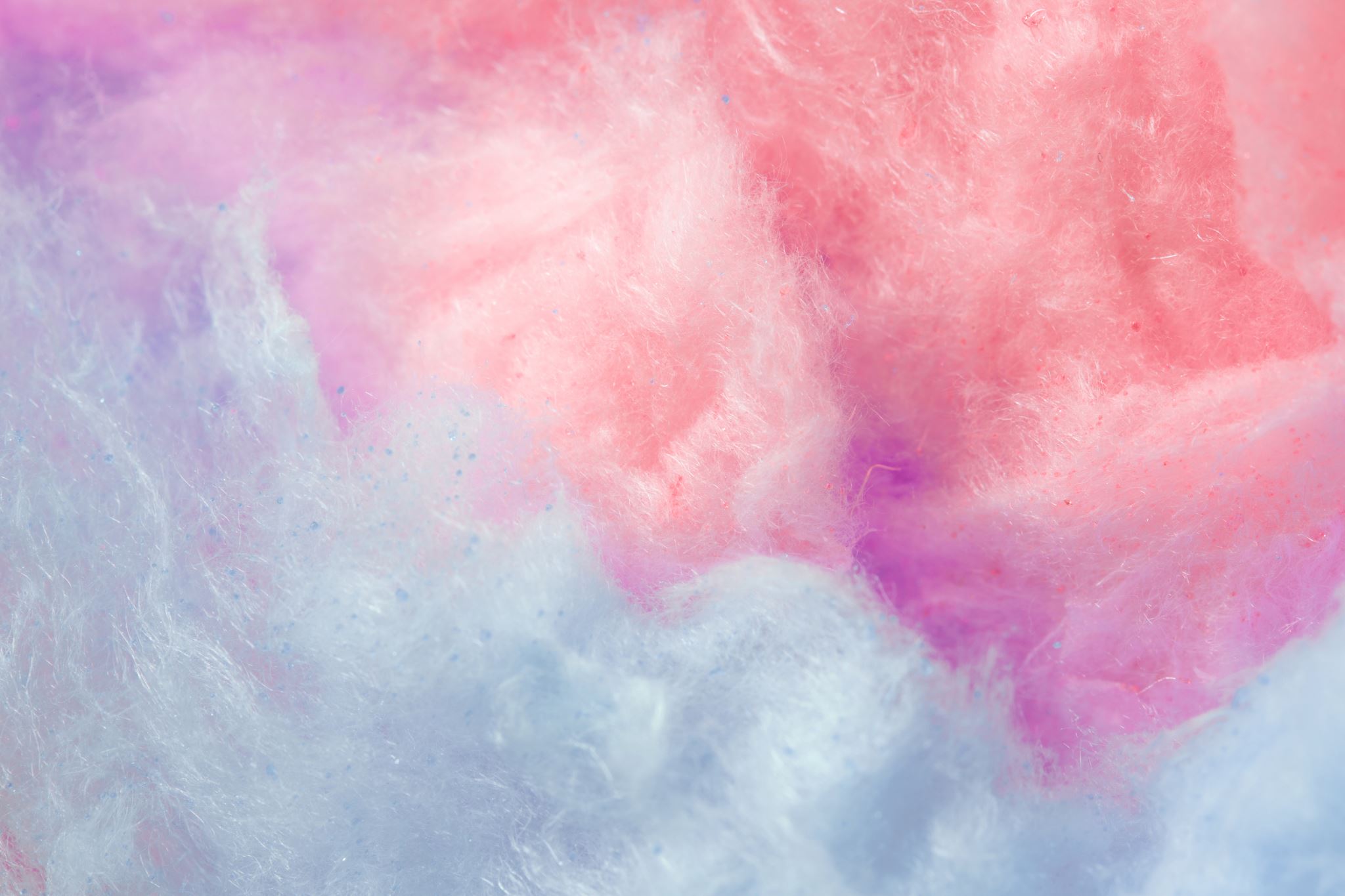 LELKI BETEGSÉGEINK AZ ELMÚLT 4 ÉVBEN
Dr. Nagy Zsuzsanna orvosigazgató, SZEI, Mentálhigiénés Központ vezetője


2022.10.10.
Befejezett öngyilkosságok x 10.000 fő
N= 2742   2621  2461  2450   2477  2461  2492  2422   2350   2093  1927  1870   1763  1634 1656 1549 1706 1561
Dr. Németh Attila PhD  OMIII Nyírő Gyula Kórház
Öngyilkosság – nemi megoszlás
Befejezett suicidiumok száma
Dr. Németh Attila PhD  OMIII Nyírő Gyula Kórház
Szentendrei járás öngyilkossági halálozás
Új páciensek száma
Kórházba utalások száma
2019-ben 26 beteg
2020-ban 33 beteg
2021-ben 18 beteg
2022-ben 9 beteg
Diagnózisok megoszlása a felnőtt ellátásban
Gyermek mentálhigiénés ellátás
Az Egészségfejlesztési Iroda (EFI) Lelki Egészség Központ LEK) működése
2018. október 1-től működik a szentendrei szakrendelő részeként.
Tevékenysége: a mentális egészség védelme, fejlesztése.
Kiemelt feladata: a depresszió megelőzése és az öngyilkosságok számának csökkentése.
Módszereik, tematikus csoportok: különféle stresszoldó technikák, biblioterápiás foglakozások, diákoknak szóló programok.
A karantén időszakában telefonos segítő vonalat tartottak fenn, valamint a diákok számára egy 6 részből álló egészséges életmód videó csomagot készítettek, melynek része volt egy stresszoldó videó is. Az anyag az iskolákon keresztül 5169 diákhoz jutott el.
Az EFI LEK szerepe és előnye, hogy széles körben tud eljutni az emberekhez, nagyon korai beavatkozásokat tesz lehetővé, könnyen hozzáférhető segítséget ad.
Összefoglalás
Az elmúlt 3 évben a különböző környezeti hatások következtében jelentősen megnőtt a depressziós és szorongásos betegek száma mind a felnőttek, mind a gyermekek között. Ennek a legszomorúbb következménye az öngyilkossági halálozás növekedése.
A depressziós betegek gyógyítása, segítése, megfelelő szinten történő ellátása alapvető fontosságú a hatékonyság szempontjából annak érdekében, hogy az egészségügyi szakellátási rendszer ideálisan működhessen és a megnövekedett igényeknek is meg tudjon felelni. Ebben nyújt segítsége az EFI, valamint a praxisközösségekben működő pszichológiai ellátás is.
A jövőben is az optimális feladatmegosztásra, a szolgáltatások hozzáférésének javítására kell a hangsúlyt fektetni.
 
Mottó: Az éhezőnek nem halat kell adni, hanem meg kell tanítani horgászni!
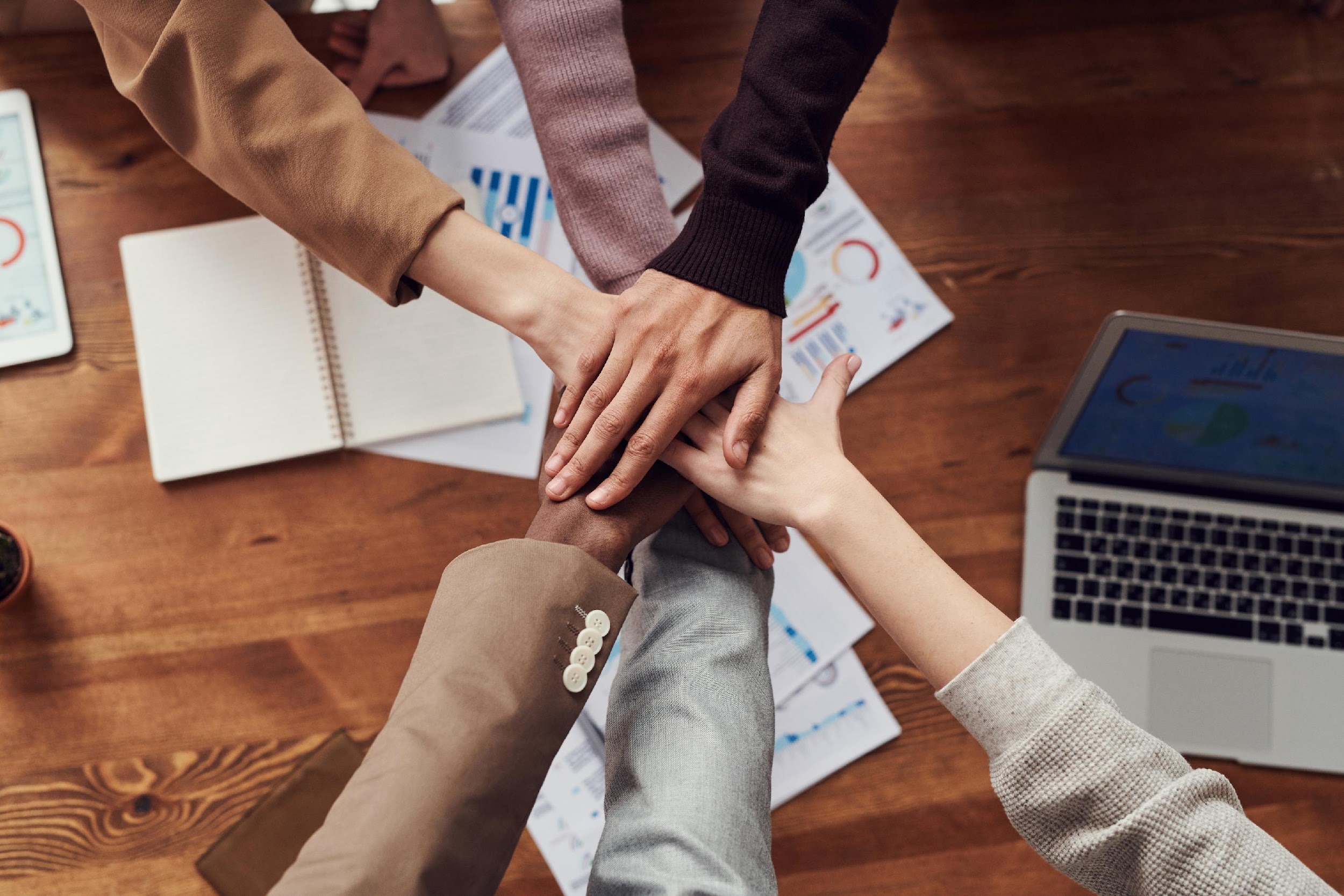 KÖSZÖNÖM A
 FIGYELMET!